DiscipleshipGlory on the mountain; glory in the valley
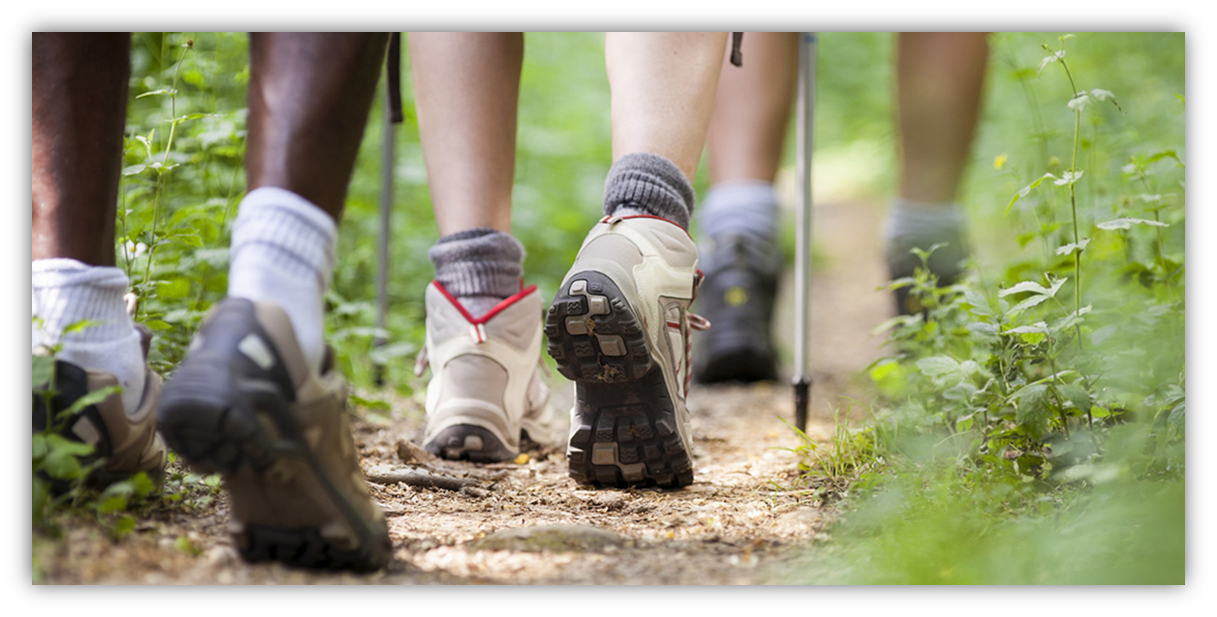 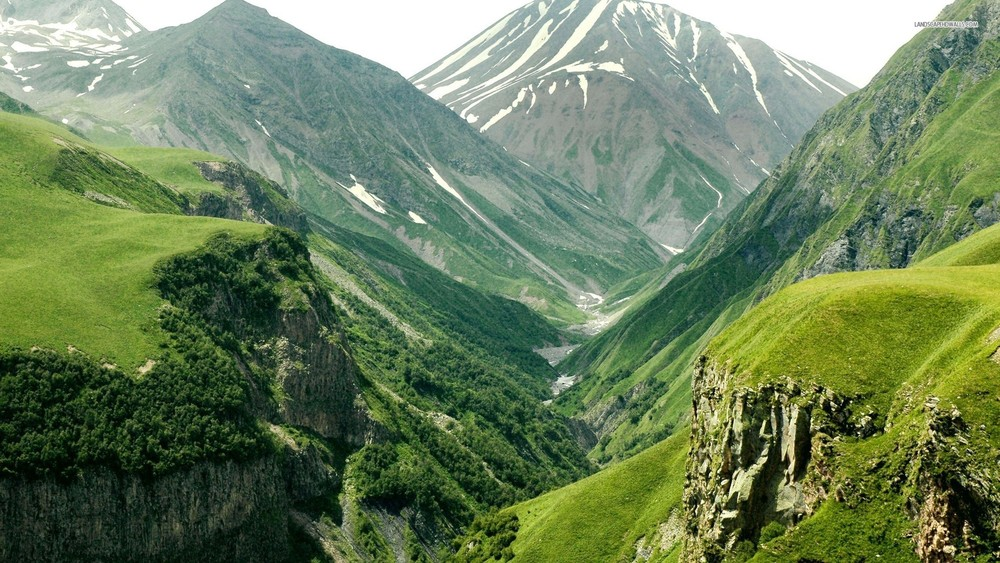 Saying ‘no’ to self and ‘yes’ to following Jesus: Mark 8.34-35
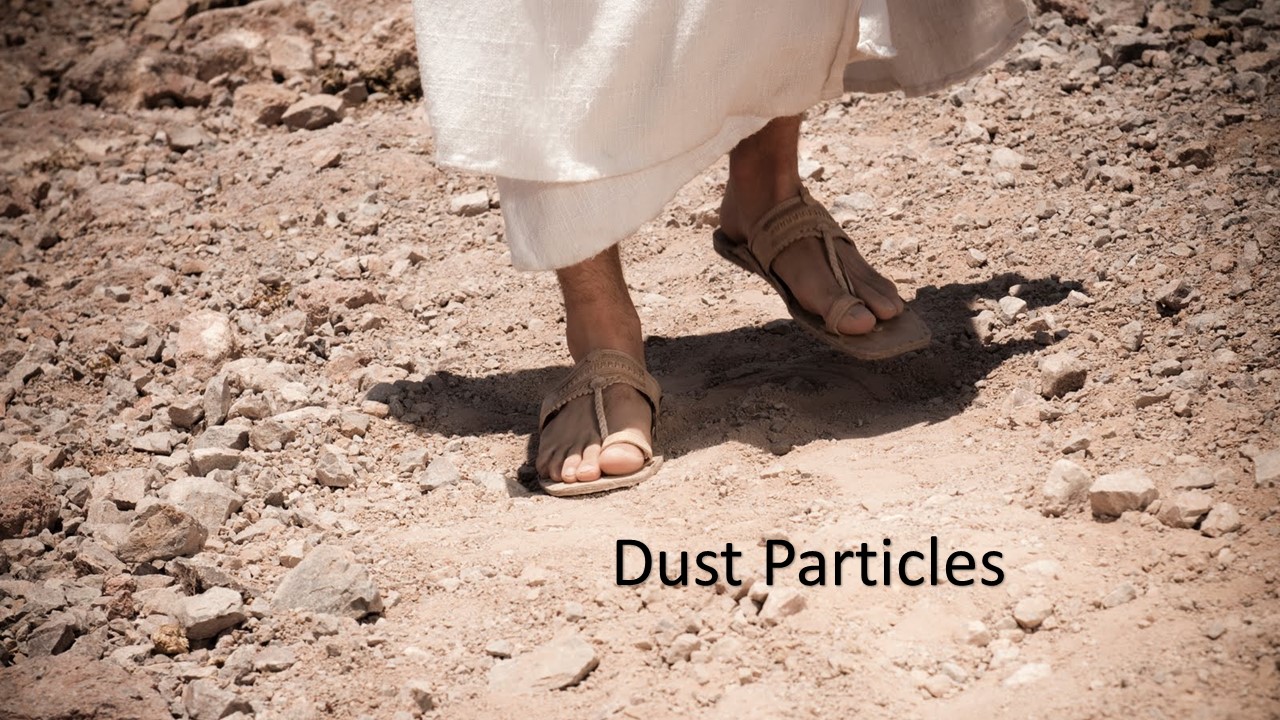 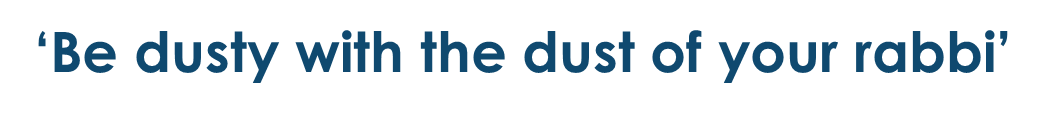 Give Jesus full control
Saying yes to following Jesus means saying yes to mission and prayer (9.14-32)
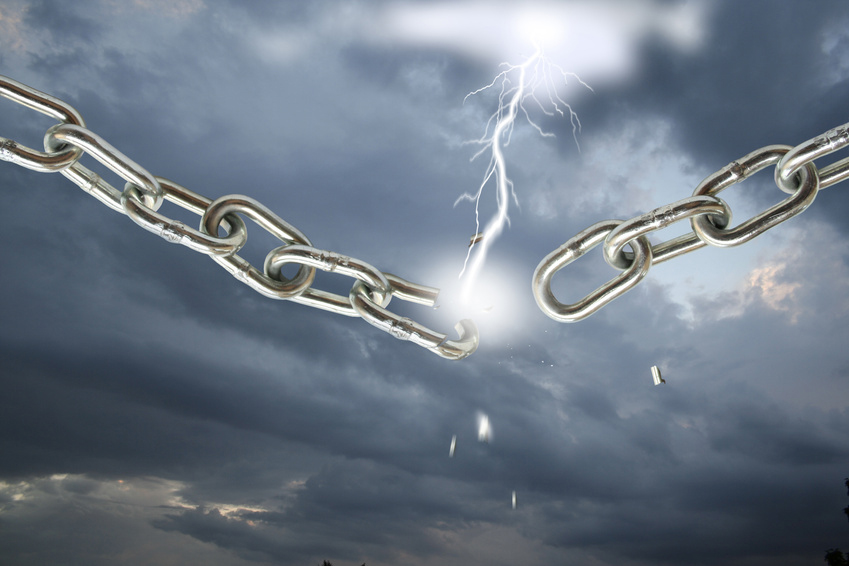 mission
The mission Jesus engages in sets people free
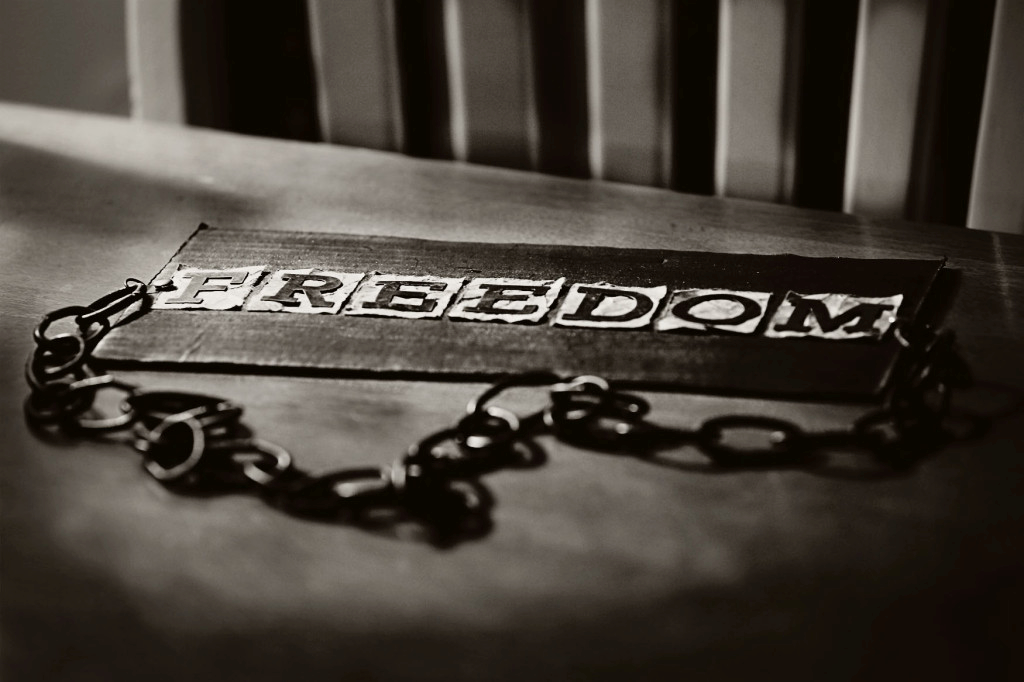 mission
Jesus’ mission is not easy, and following him in mission will not be easy
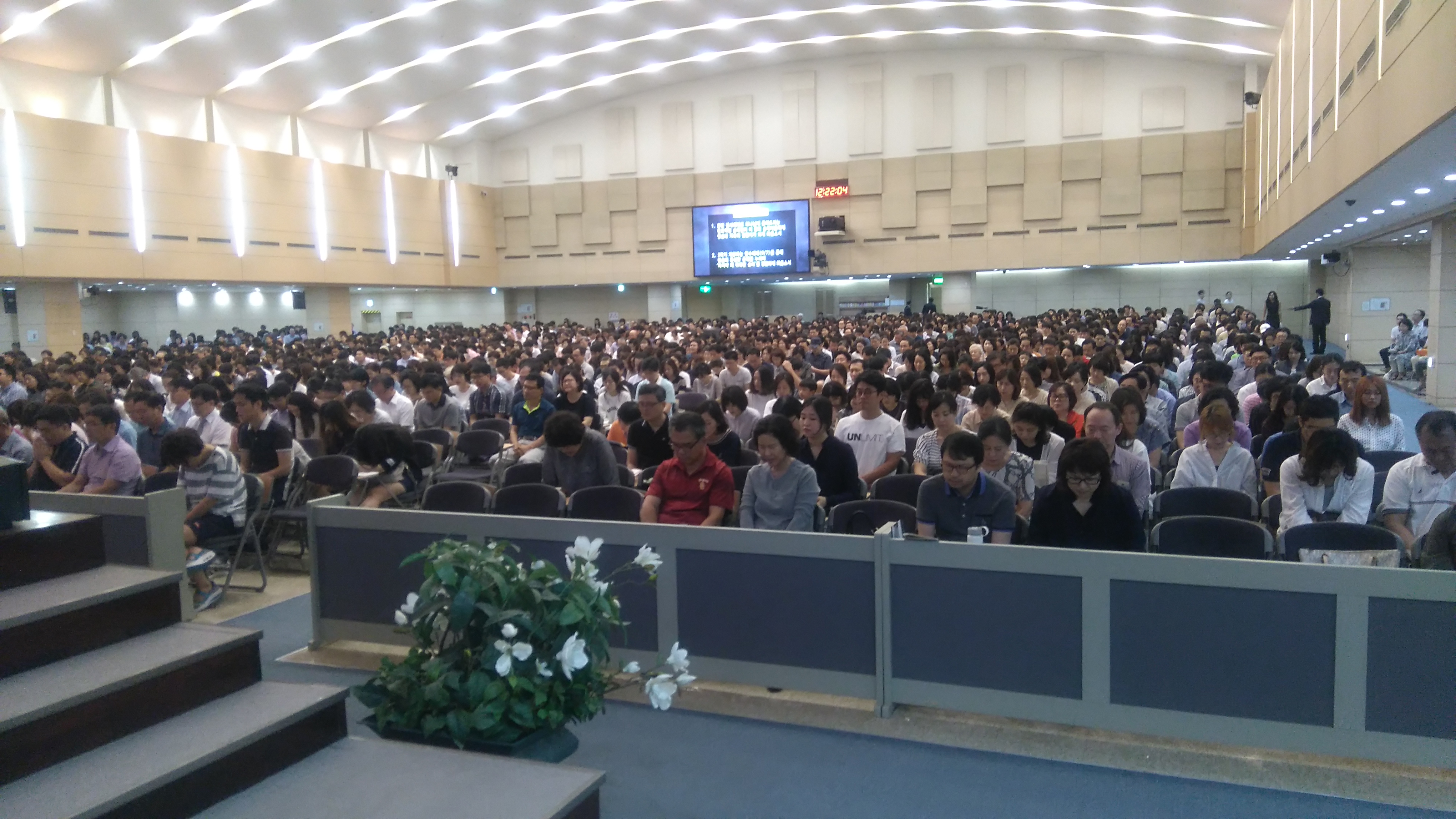 prayer
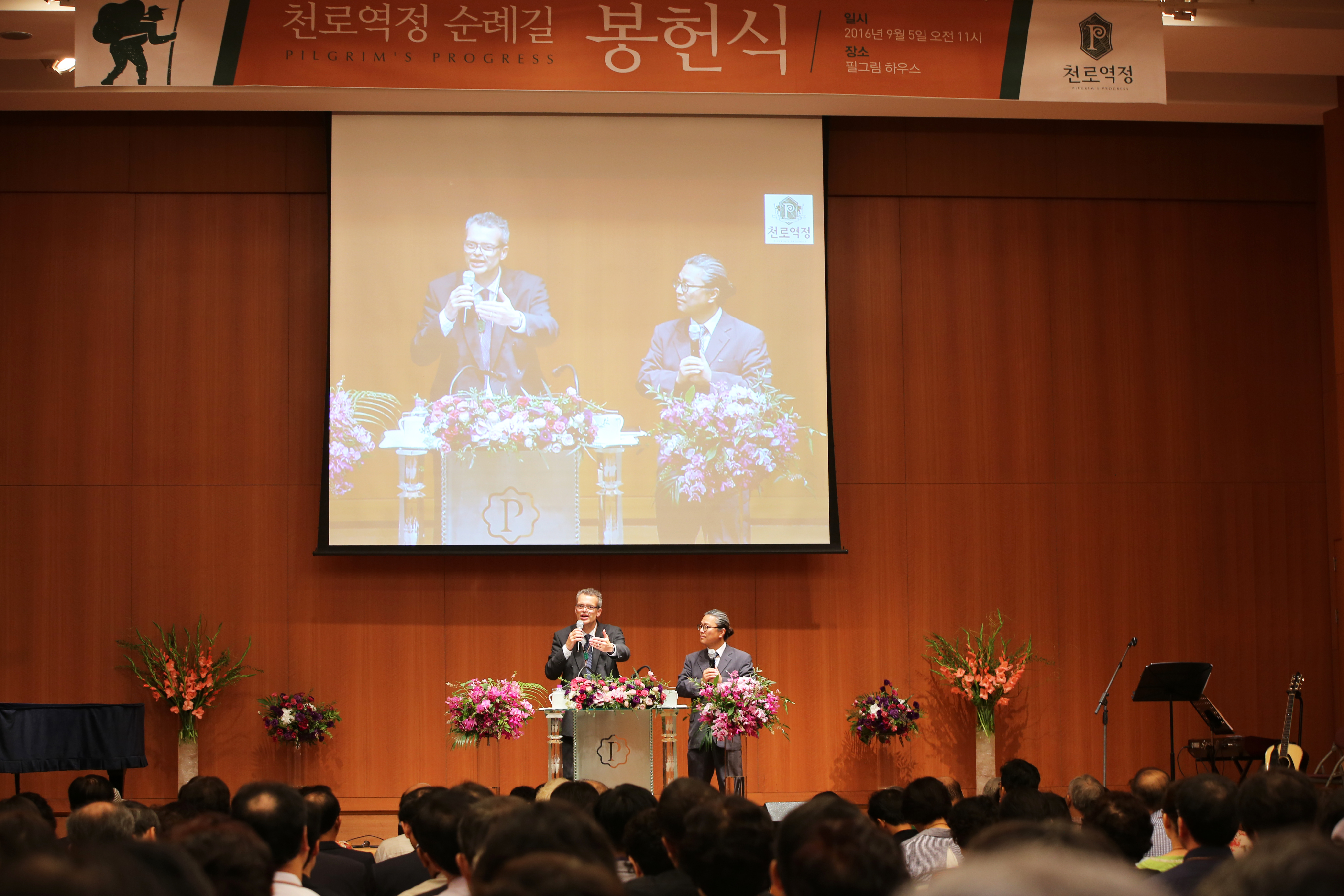 …only by prayer v29
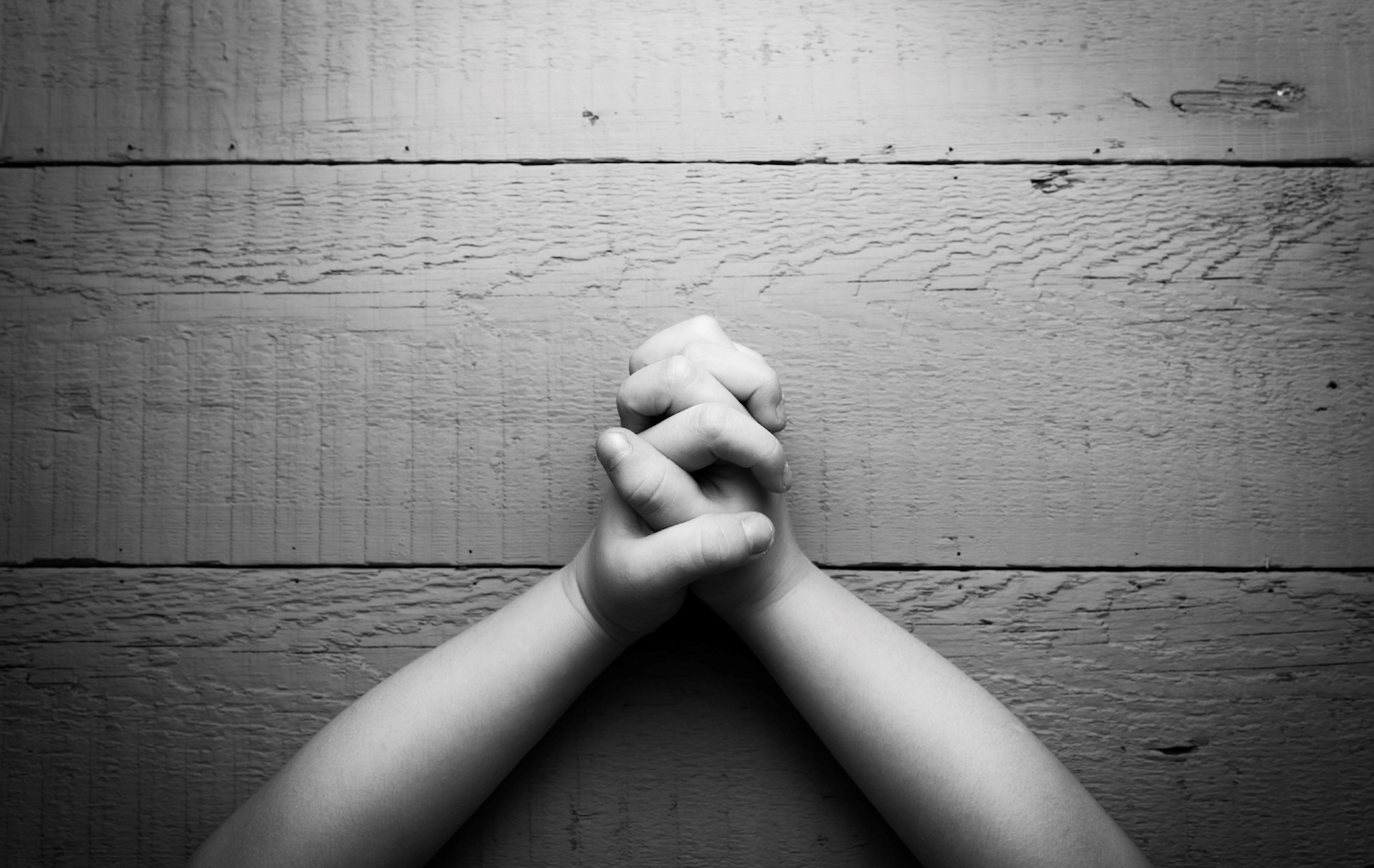 Prayer
Conversions and baptisms…
Lives healed…
Communities transformed…
Mission Communities…
Leaders trained and released…
Practical problems solved…
Global mission…
Only by prayer
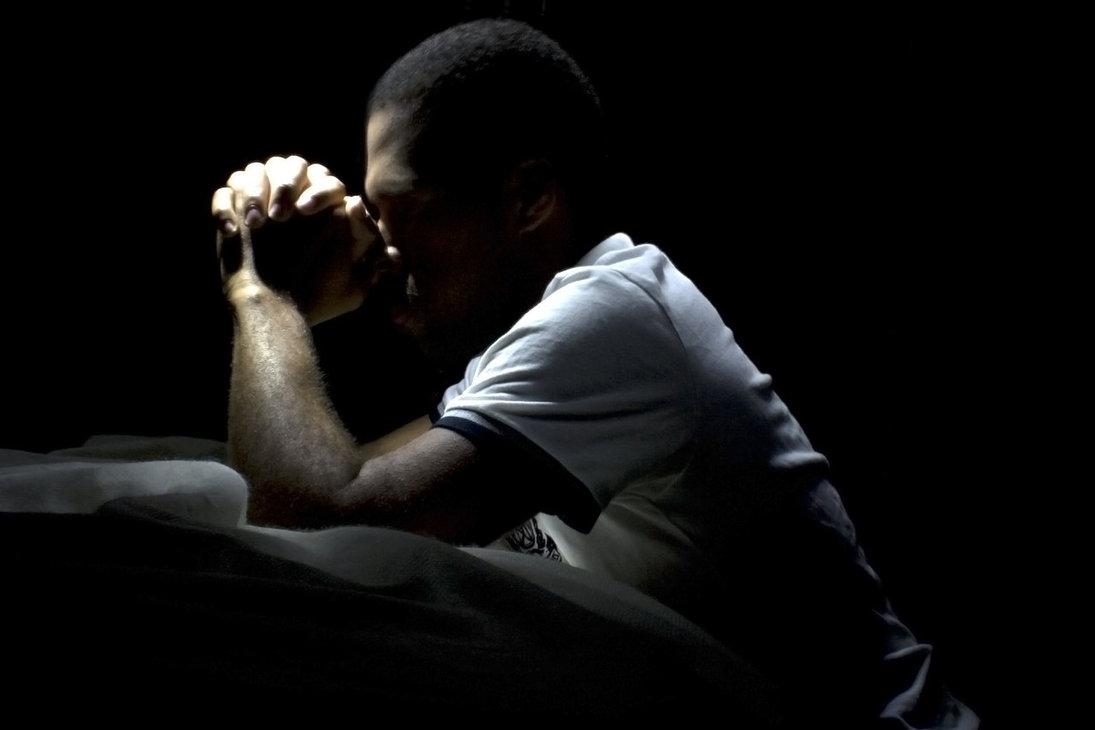